MATERIAL SCIENCES  AT CEITEC BUT
                                                                               November 7th, 2013 Technická 2, Brno
Advanced Polymers and Polymer Composite group (RG 2-3)
Smart Polymers for Different Medical Applications
Abdel-Mohsen Abdel-Lattif
Advanced Polymers and Polymer Composite  (RG 2-3)
Raw materials
      Energy
Characterization
Computer Simulations
Synthesis
Polymer
Product
Processing
Stability
Group leader: Prof. Josef Jančář
  Project leader:  Ass. Prof. Lucy Vojtova
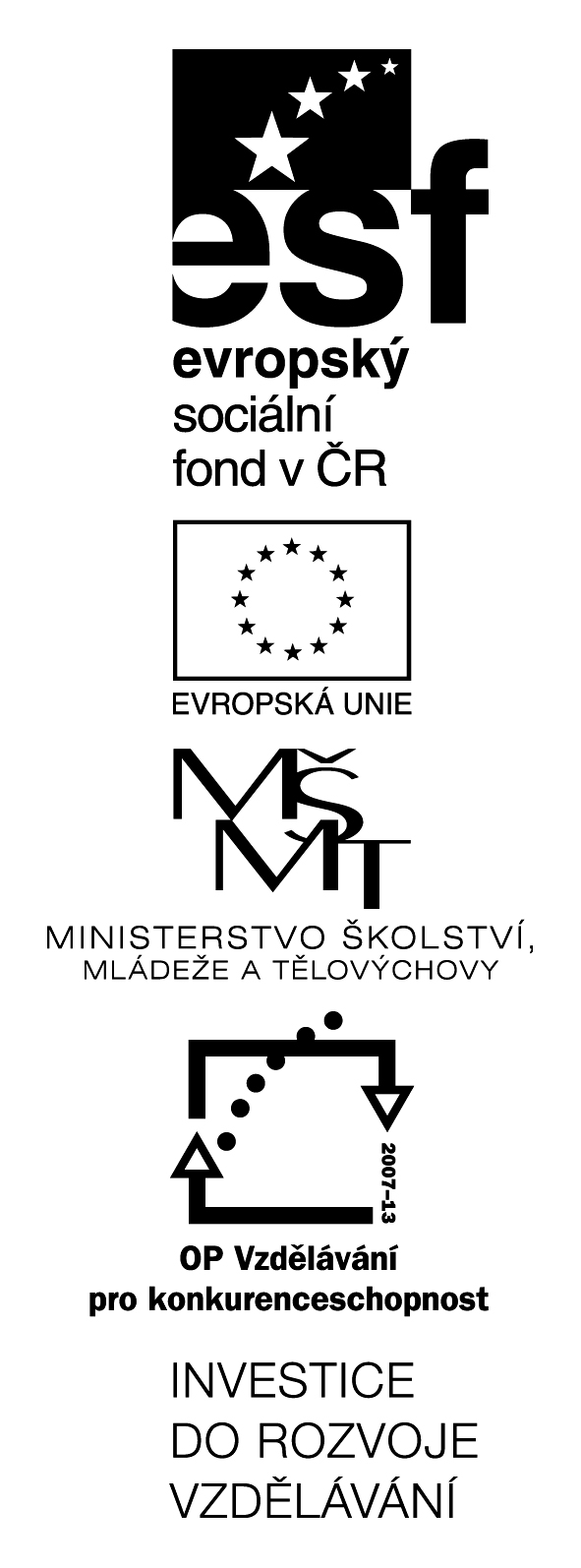 Advanced polymers
„Smart“ polymers
Biomaterials
Nanocomposites
Application
Highlights of Advanced Polymers and Polymer Composite group
Temperature-sensitive hydrogels with the sol-gel phase transition at body temperature for drug delivery,


Release-controlled core-shell nanoparticles having “smart“ polymer shell and inorganic/metal  core for medical applications,

Fluorescence biopolymers for diagnosis purposes,


Life-time controlled biopolymer composite scaffolds for soft and hard tissue engineering,

Antimicrobial nano- and micro- polymeric fibers for wound healing.
Temperature-responsive injectable polymers
Definition
„Smart“ polymers = stimulus-responsive polymers
(temperature, humidity, pH, the intensity of light, electrical or magnetic field)
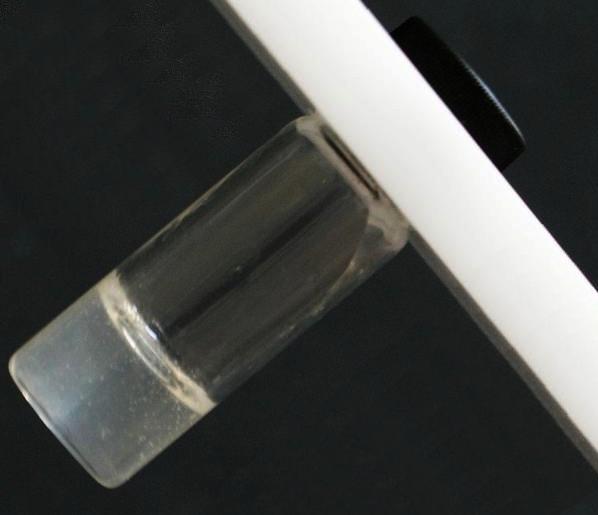 gel
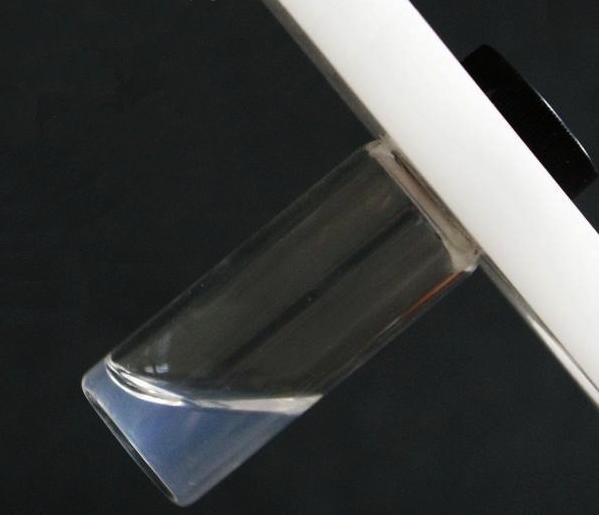 sol
heating
cooling
Polymeric materials that respond in a dramatic way to very slight changes in their environment.
Biomedical and industrial field =  limitless applications
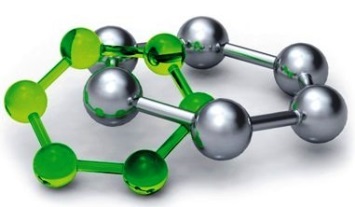 Temperature-responsive injectable polymers
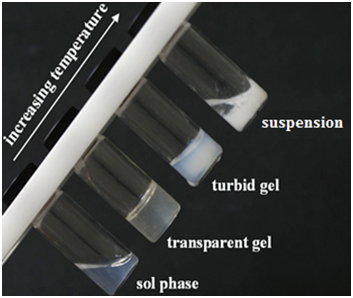 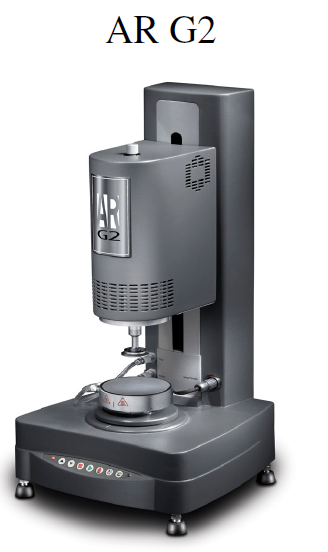 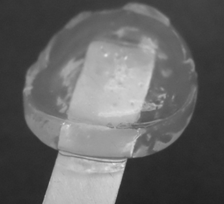 PhD. students:	L. Michlovská
		Z. Vyroubalová			I. Chamradová
Core shell nanoparticles based on Synthesis nanocomposite
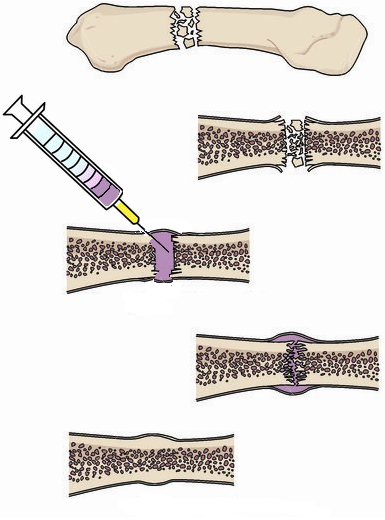 inorganic
„smart“ 
organic
Rod-like HAP nanoparticles
core
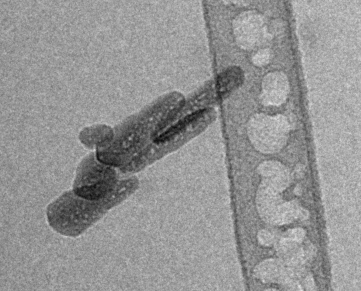 shell
sharp interface
without polymer shell
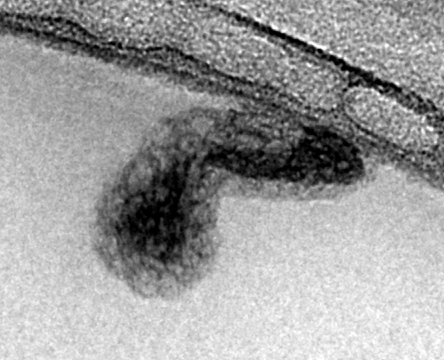 8 nm
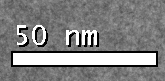 TEM FEI Tecnai Sphera 20
Ing. Lubomír Kováčik, Ph.D.                        
Institute of Cellular Biology and Pathology        
1st Faculty of Medicine, Charles University
Prague, Czech Republic
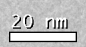 PhD student: I. Chamradová
Core shell nanoparticles based on natural biopolymer
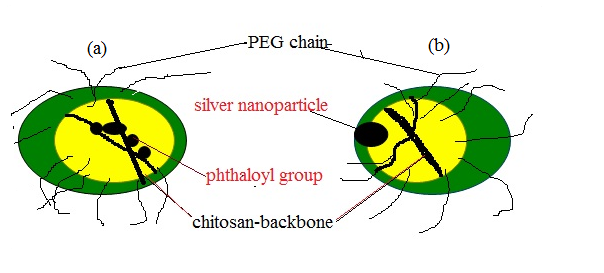 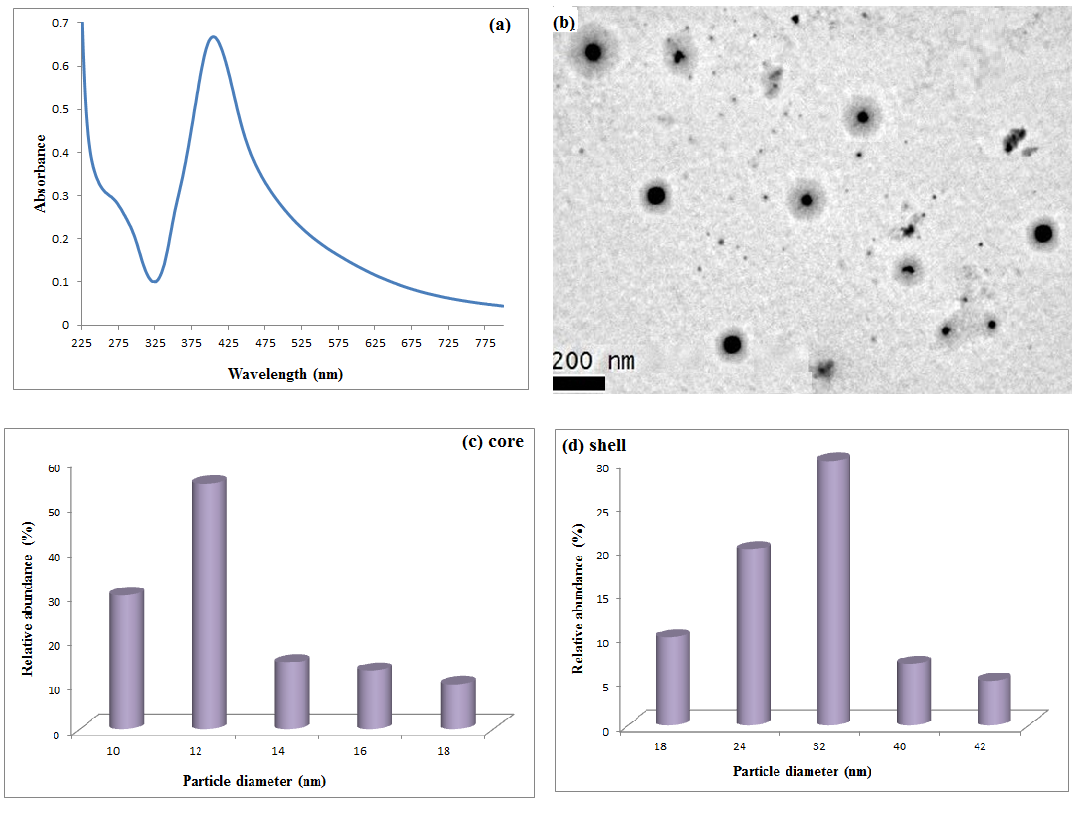 Application of core shell nanoparticles
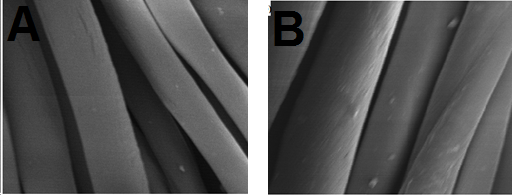 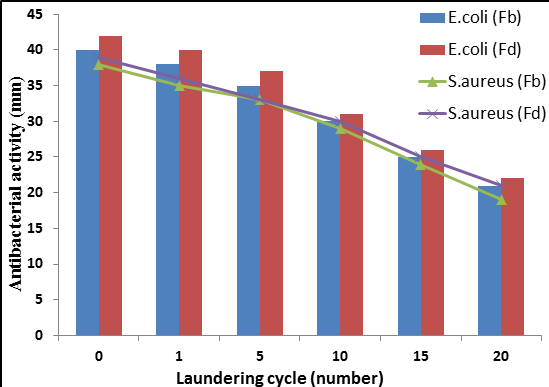 Application of natural polymer from animal source
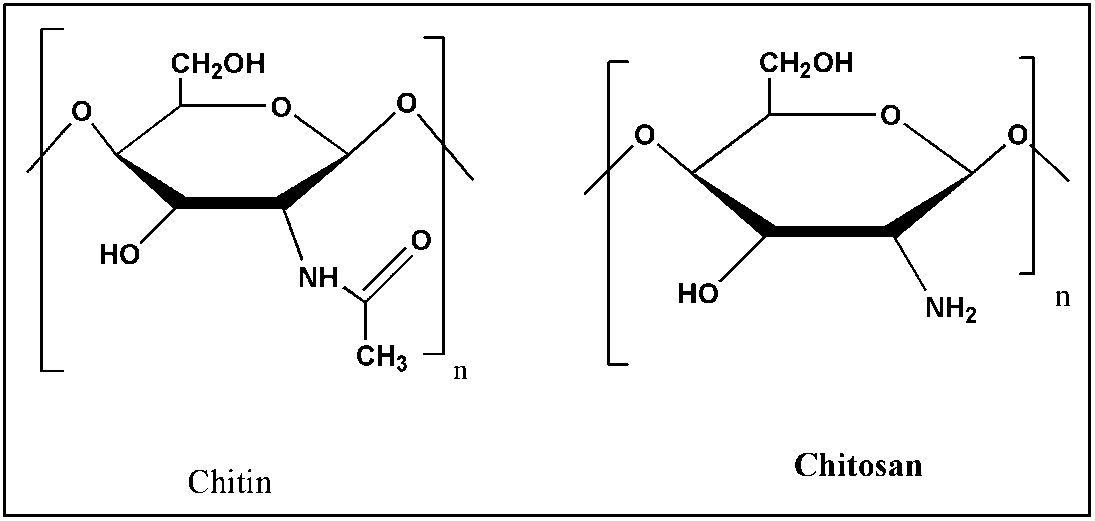 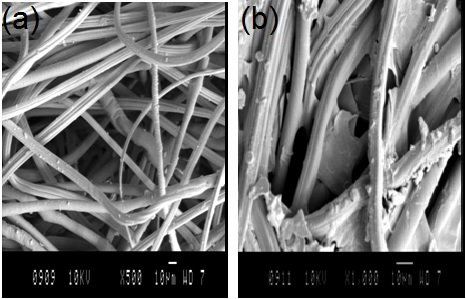 R.M.Abdel-Rahman , A.M. Abdel-Mohsen,  Lucy Vojtova, J. Jancar, under publication
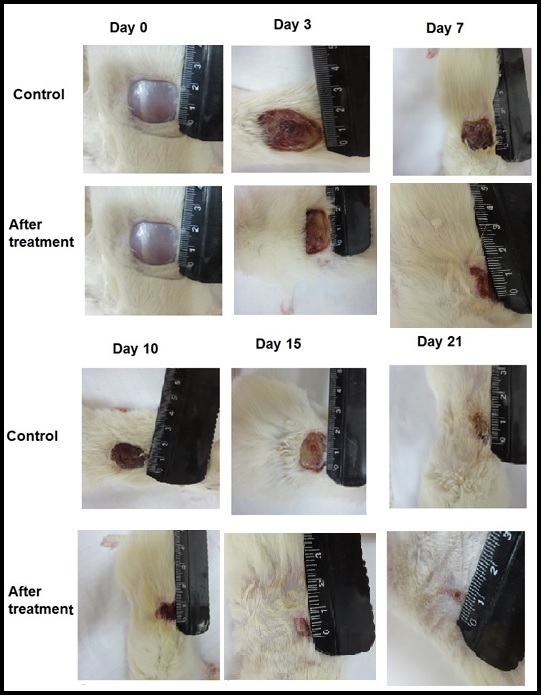 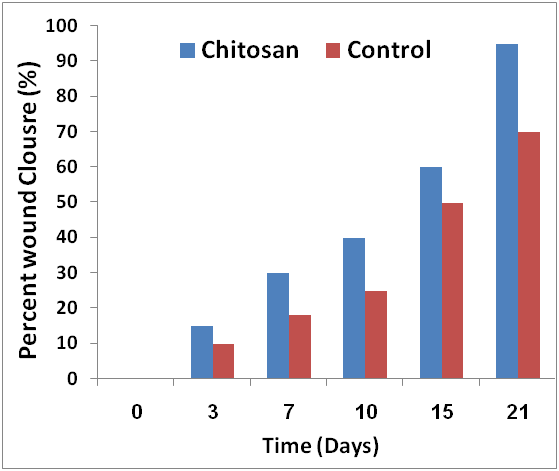 R.M.Abdel-Rahman , A.M. Abdel-Mohsen,  Lucy Vojtova, 
J. Jancar, under publication
Florescence chitosan derivatives
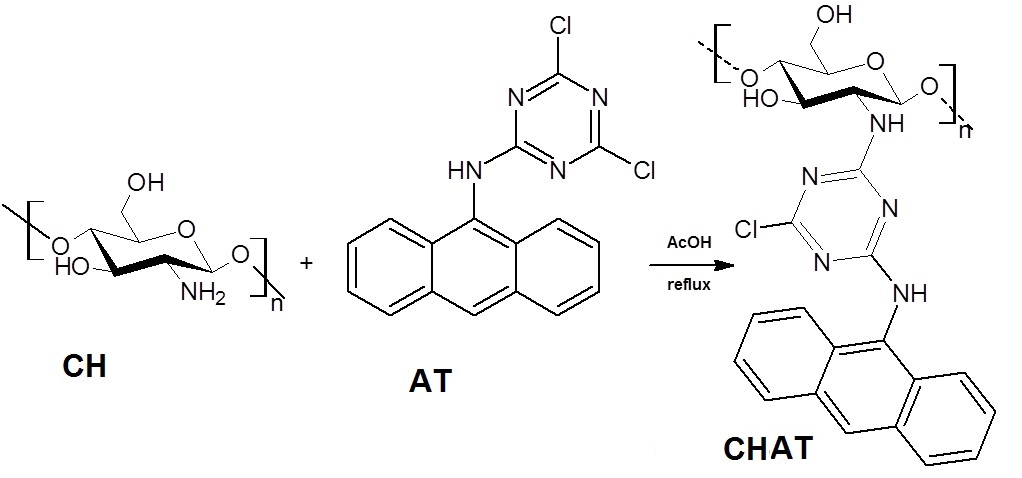 A.M. Abdel-Mohsen, R.M.Abdel-Rahman,  Lucy Vojtova, J. Jancar, under publication
Florescence chitosan derivatives
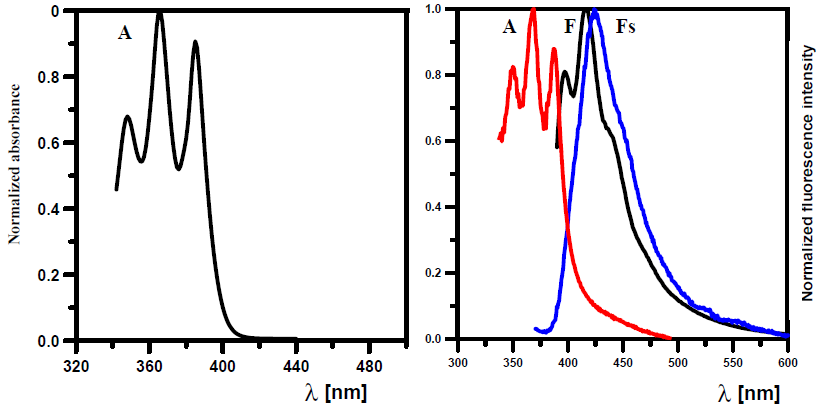 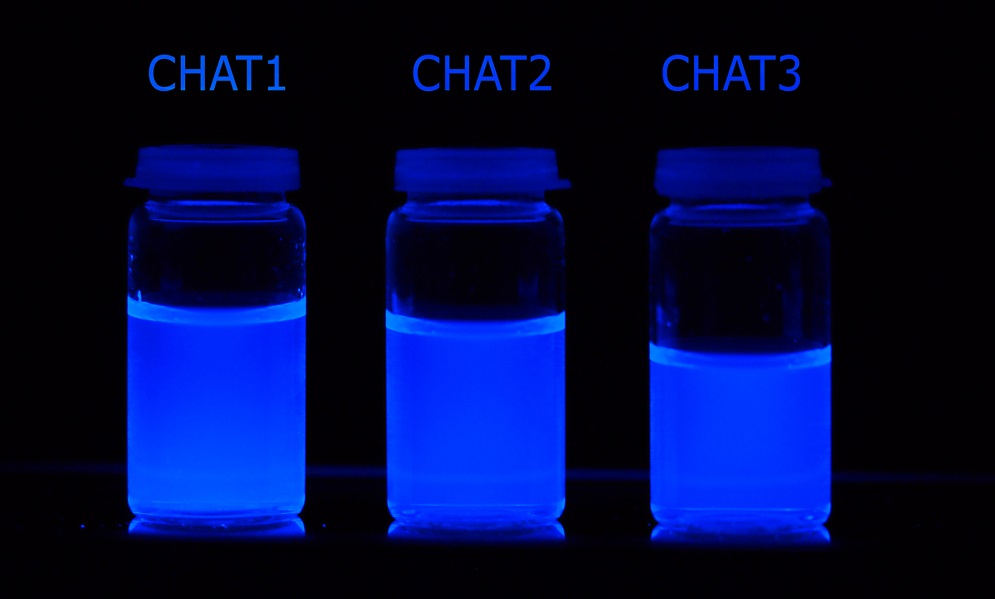 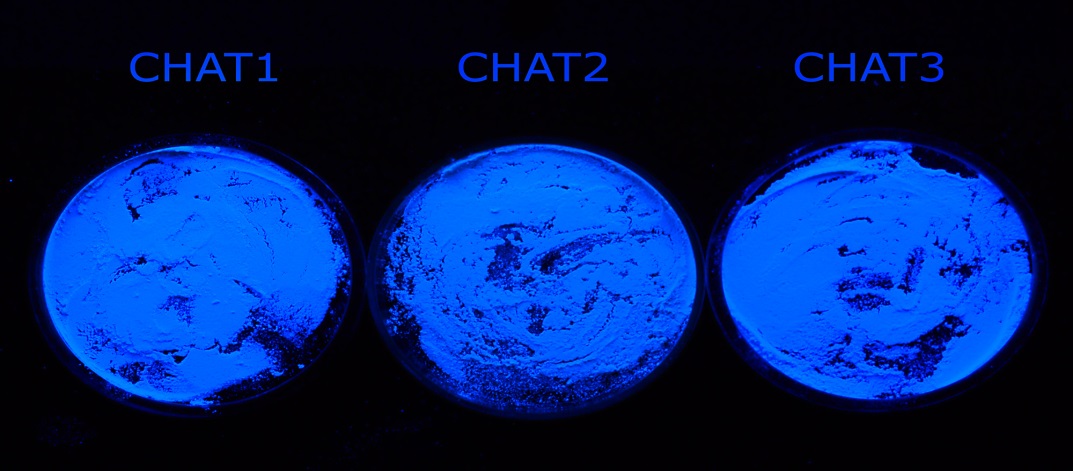 A.M. Abdel-Mohsen, R.M.Abdel-Rahman,  Lucy Vojtova, J. Jancar, under publication
Biopolymer Scaffolds for Tissue Engineering
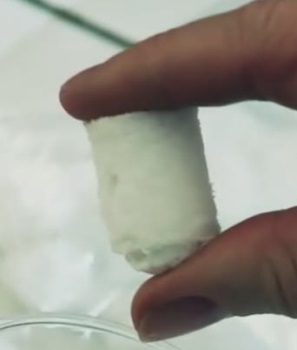 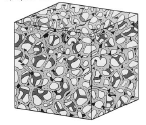 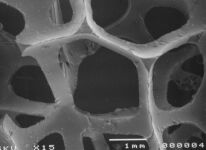 Scaffold with chondrocytes at 20th day.
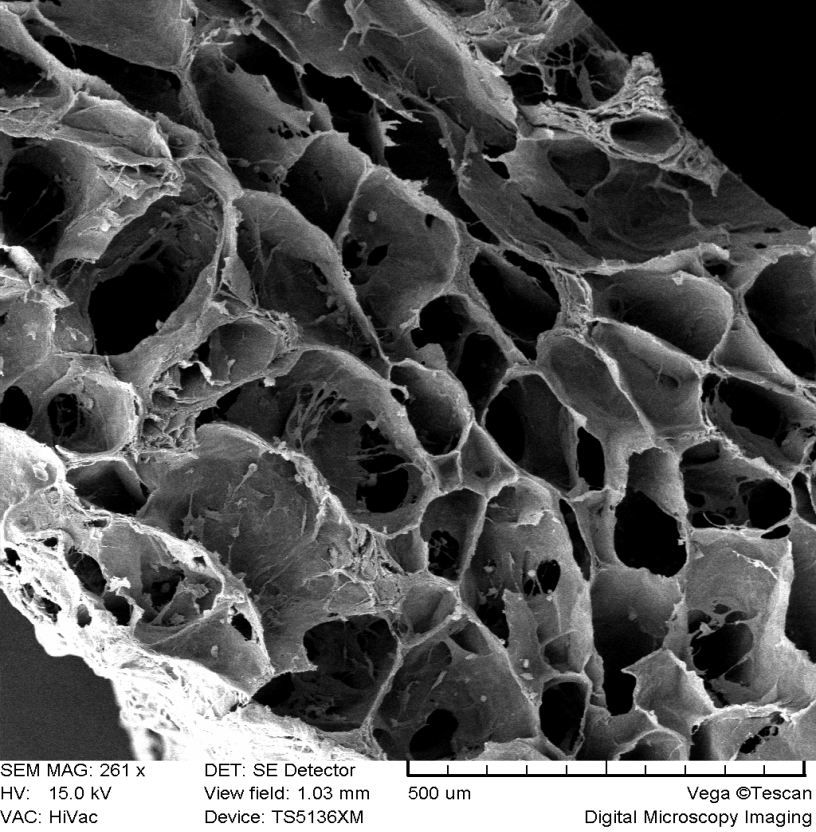 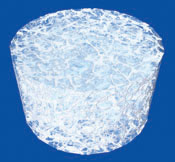 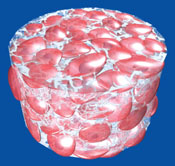 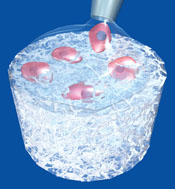 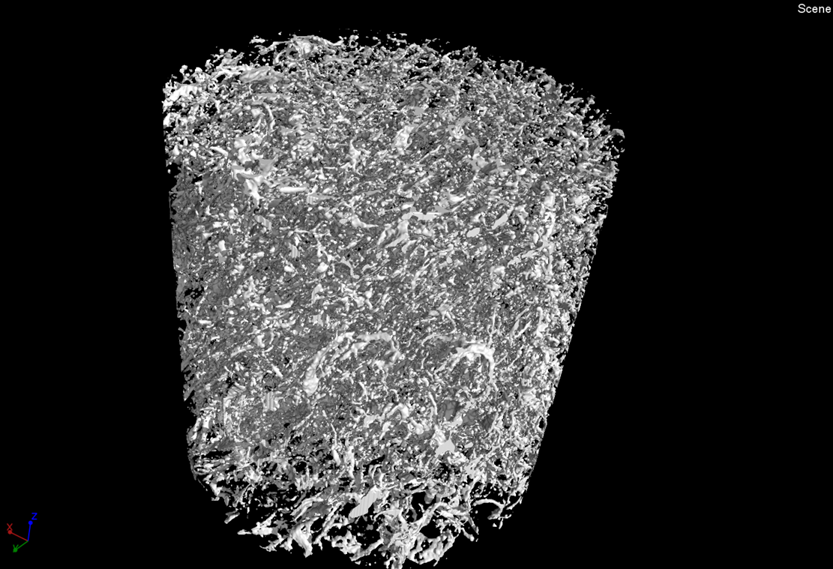 3D scaffold
Cells seeding
Resorbable
bio-implant
PhD students: L. Zubal
	         L. Uhrová
SEM - MIRA-3 TESCAN 
Masaryk University, Faculty of Medicine, 
Department of Histology and Embryology 
BRNO, Czech Republic
New scaffold material
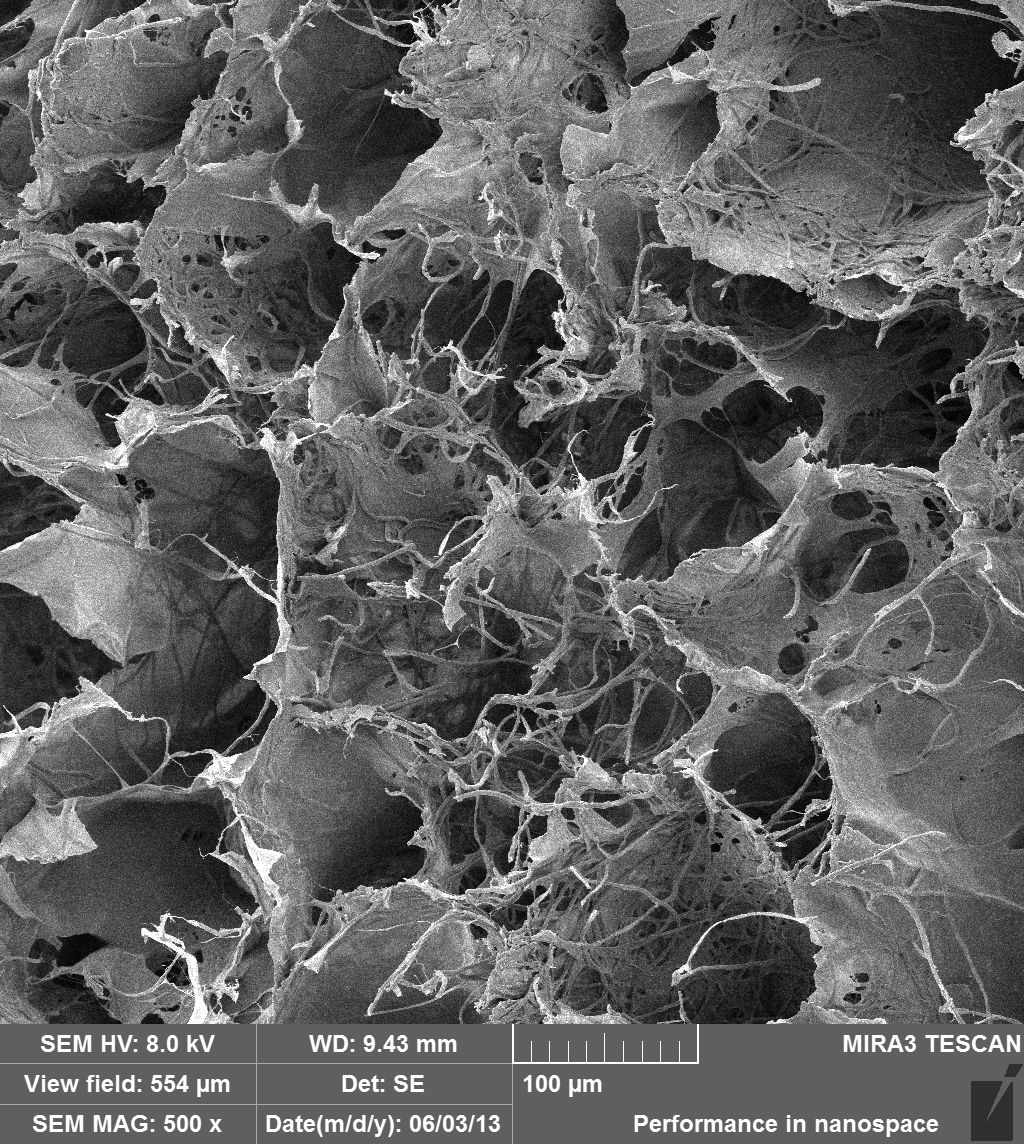 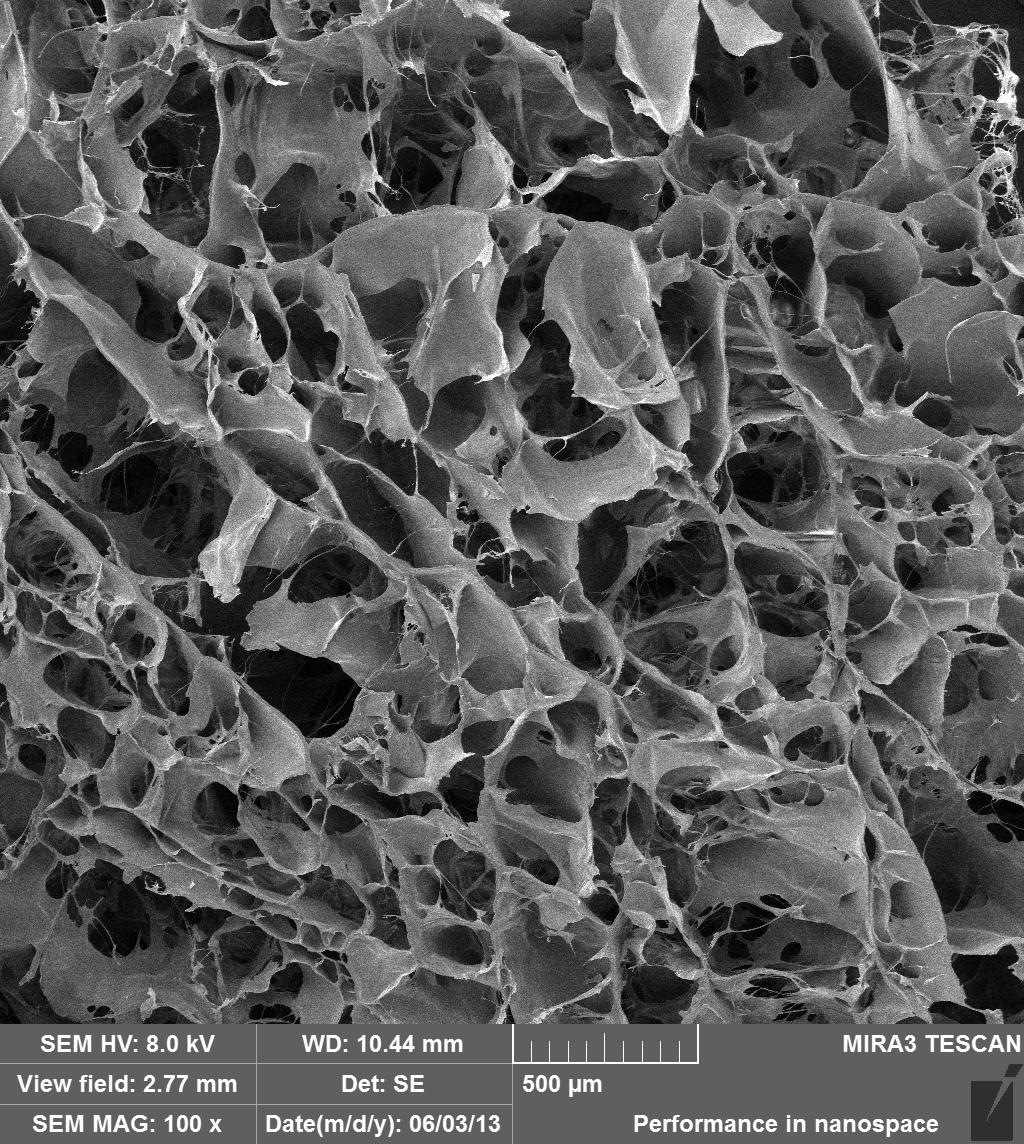 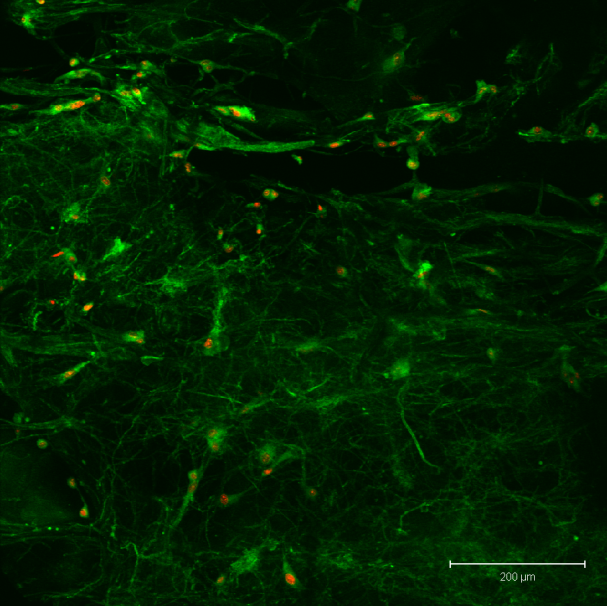 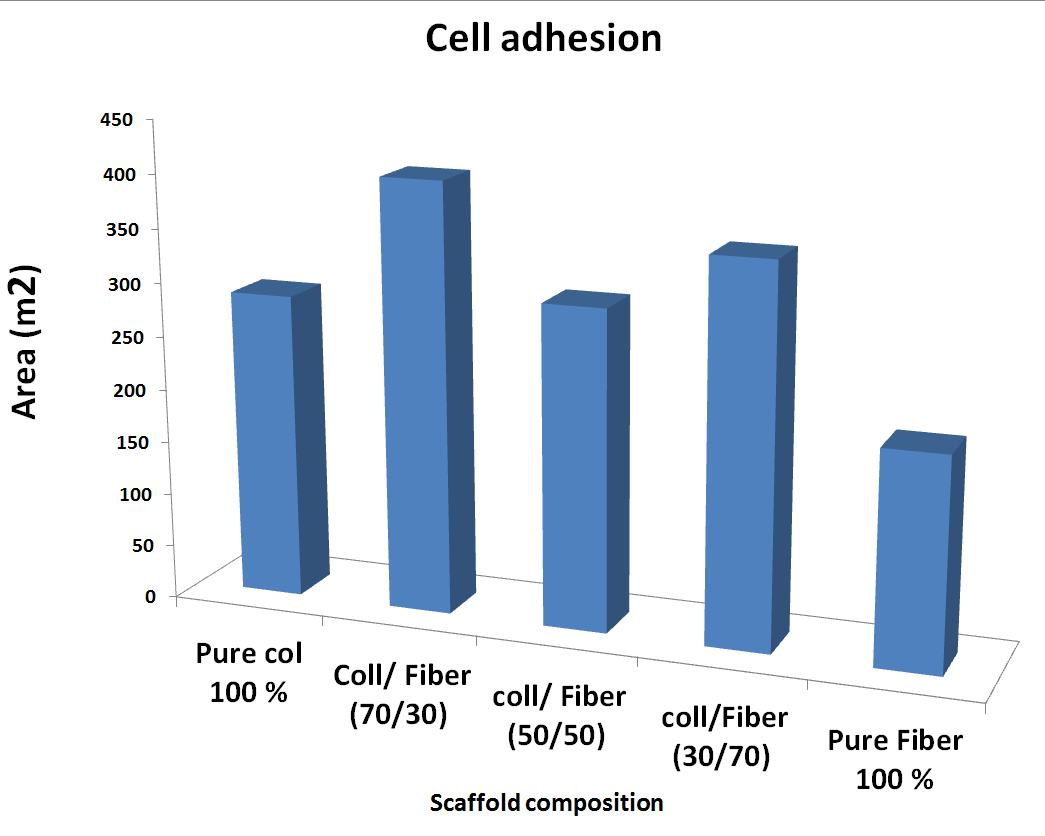 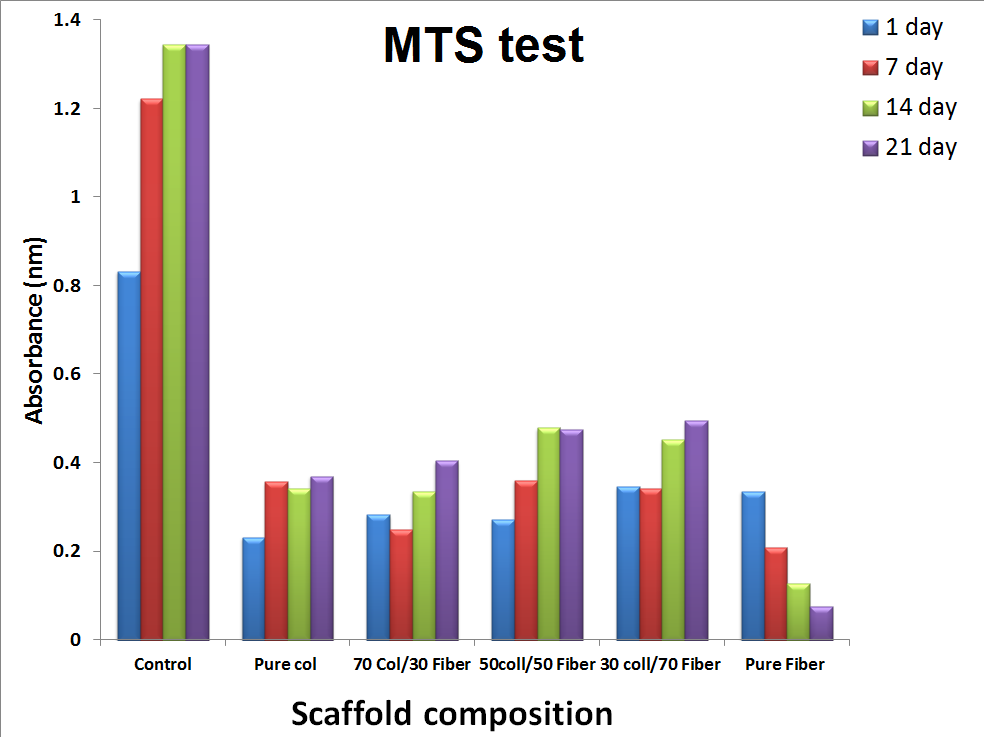 Fluorescent Confocal Microscope
Ing. Eva Prosecká                        
Institute of Experimental Medicine
Department of Tissue Engineering ASCR, Prague, Czech Republic
14/celkem
Segmental Fracture of Femural BonePreclinical Testing, RTG, CT
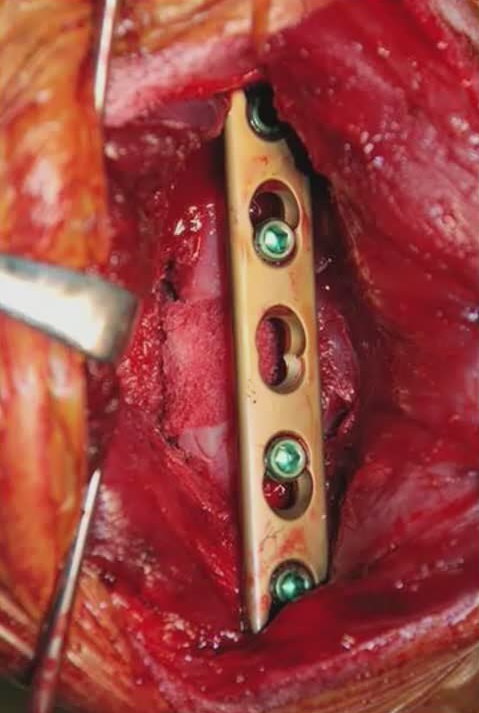 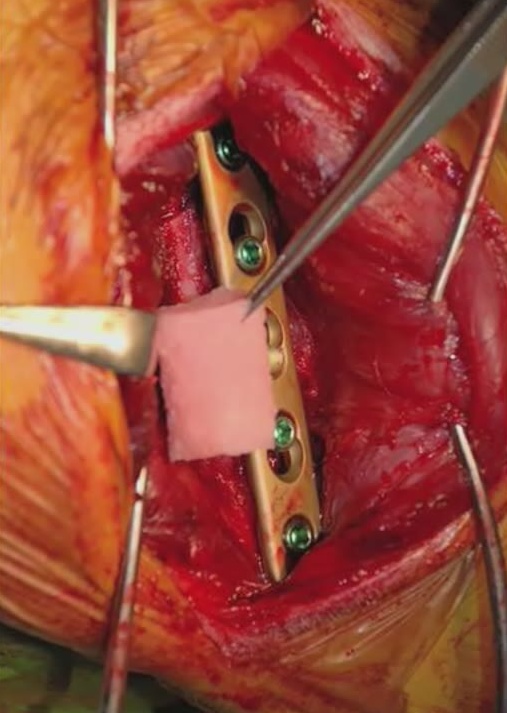 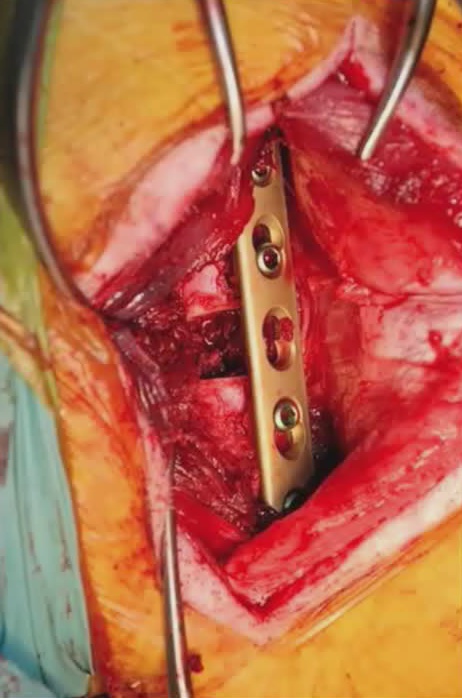 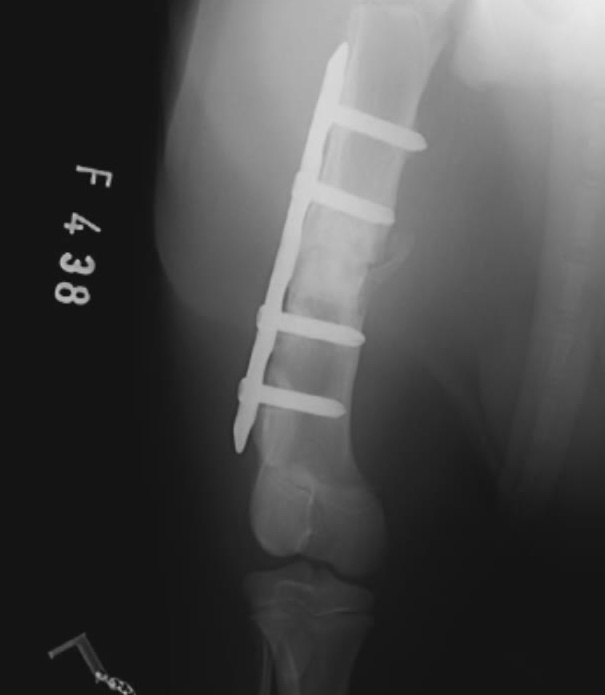 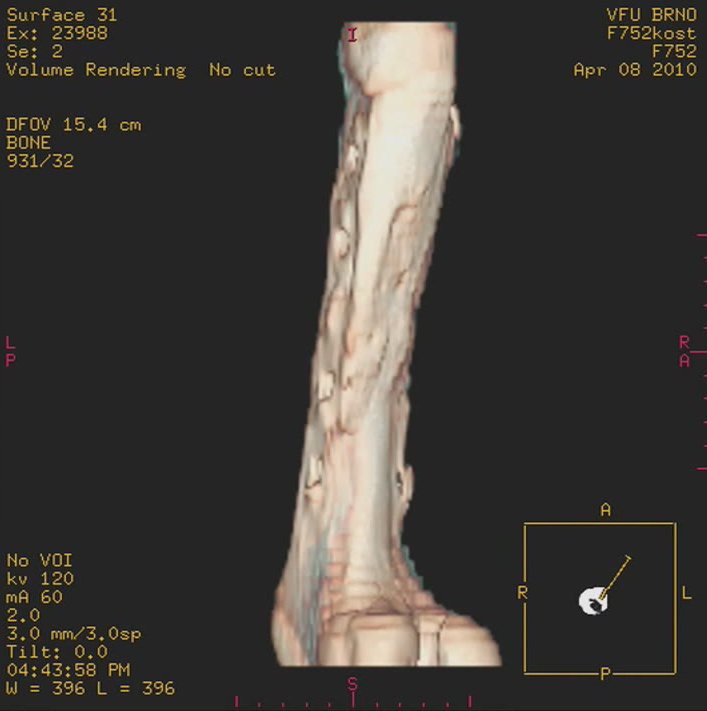 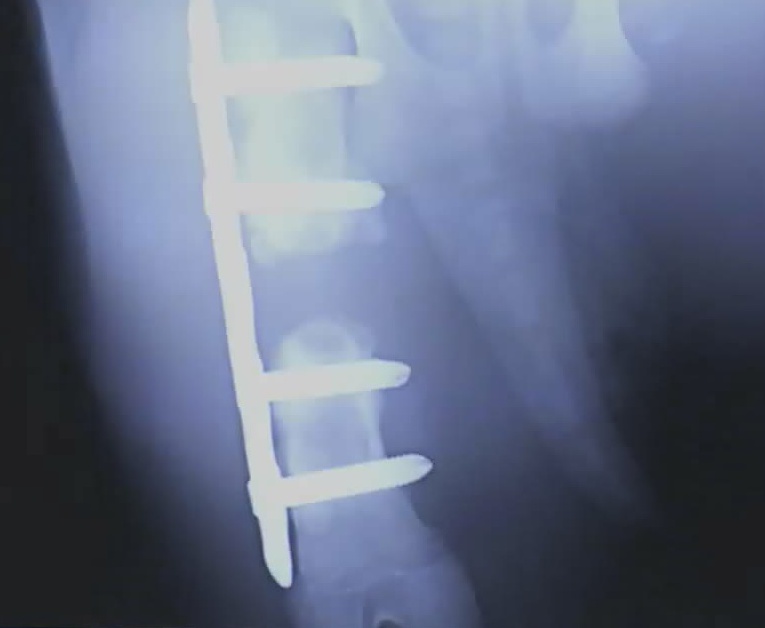 Michal Crha, Alois Nečas, Robert Srnec, Jan Janovec, Ladislav Stehlík, Petr Raušer,Lucie Urbanová, Ladislav Plánka, Josef Jančář, Evžen Amler: ACTA VET. BRNO 2009, 78: 635-642
Functional fiber for medical application
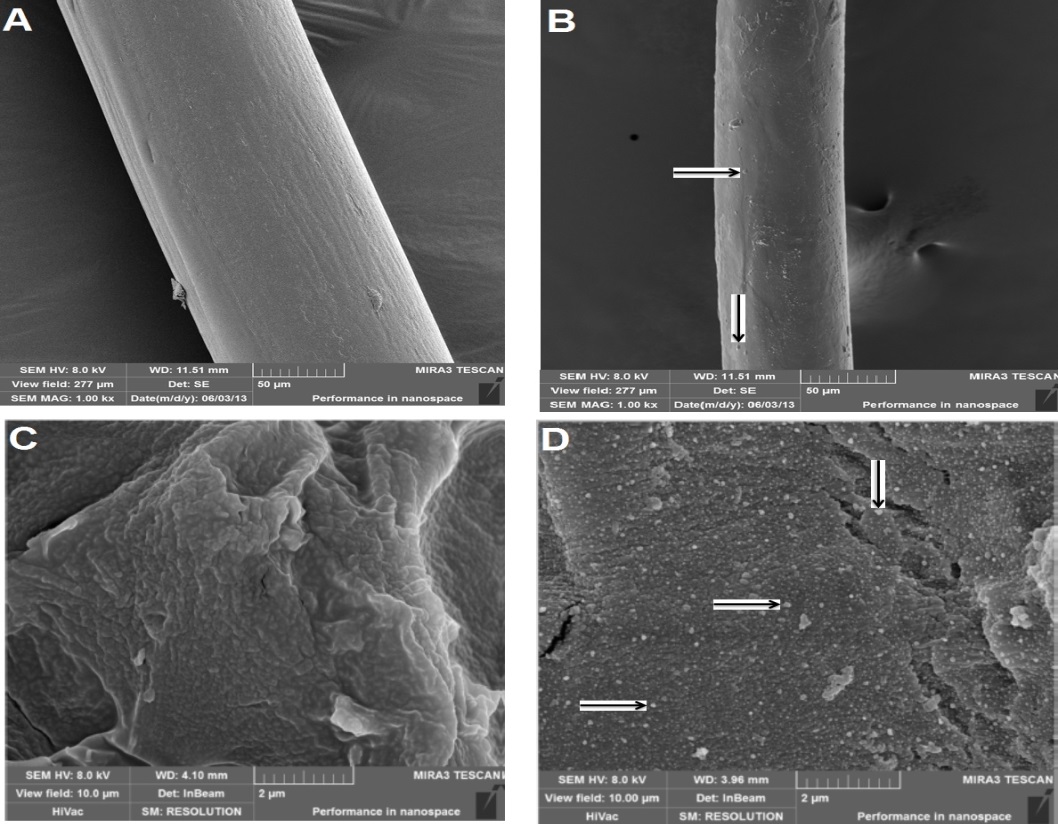 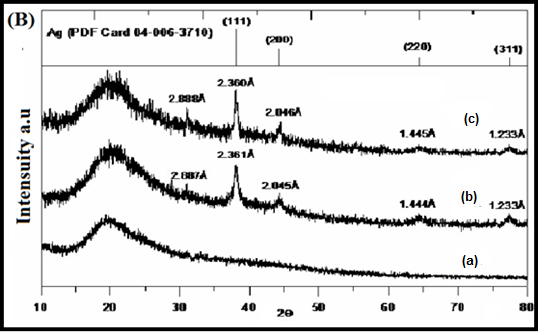 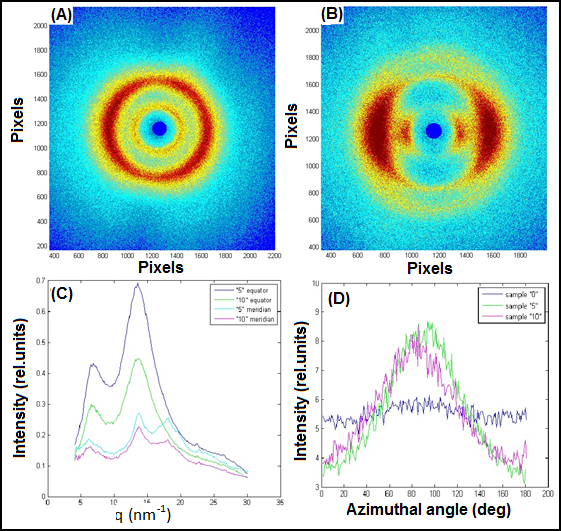 Application of the medical fiber
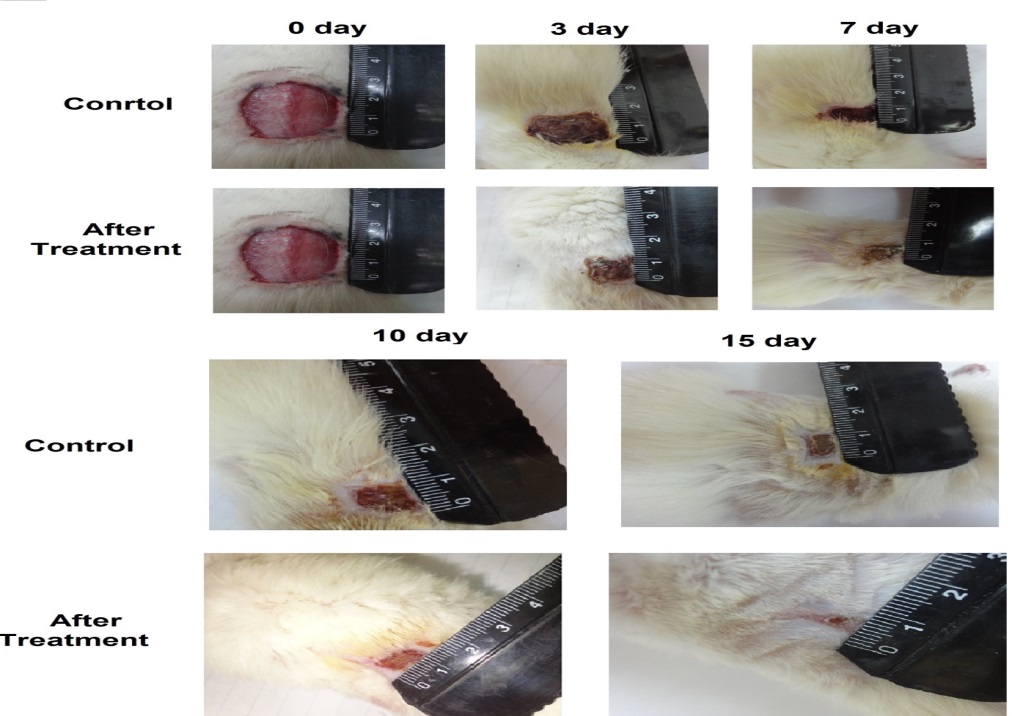 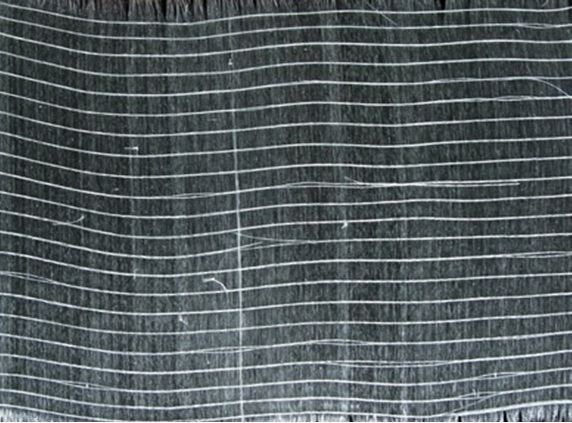 J. Jancar, R.M. Abdel-Rahman ,  L. Vojtova,  A.M.Abdel-Mohsen 
under publication
Nanofiber from natural polymers
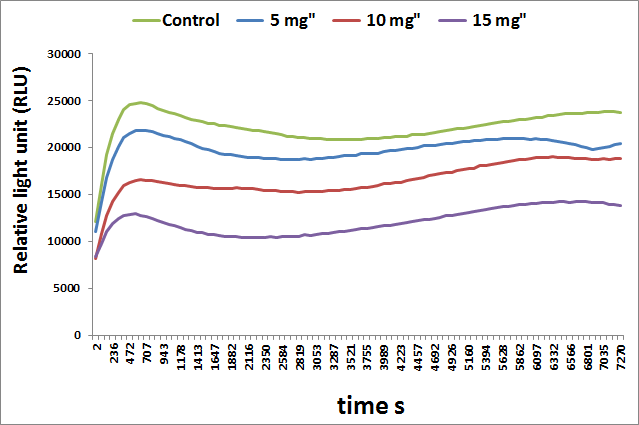 PhD students: Veronika Svachova
Short staple and microfiber from biopolymers
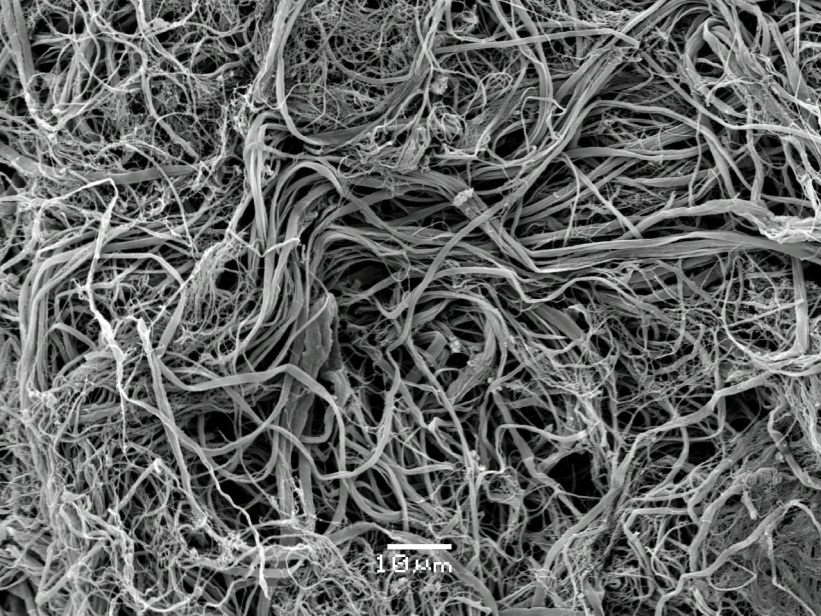 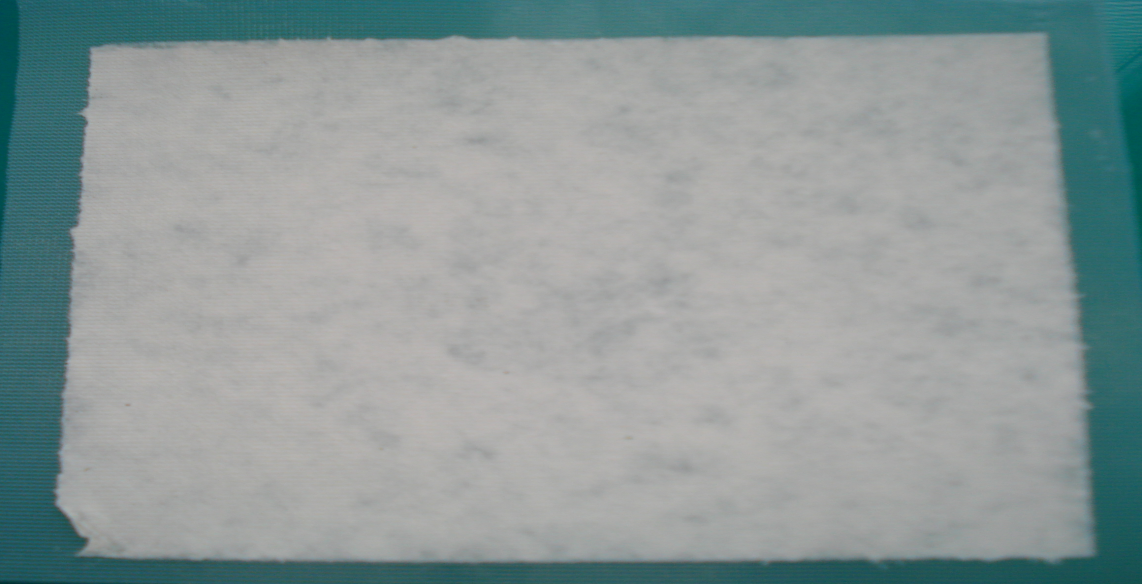 Acknowledgement: To project “CEITEC - Central European Institute of Technology” (CZ.1.05/1.1.00/02.0068) from European Regional Development Fund.
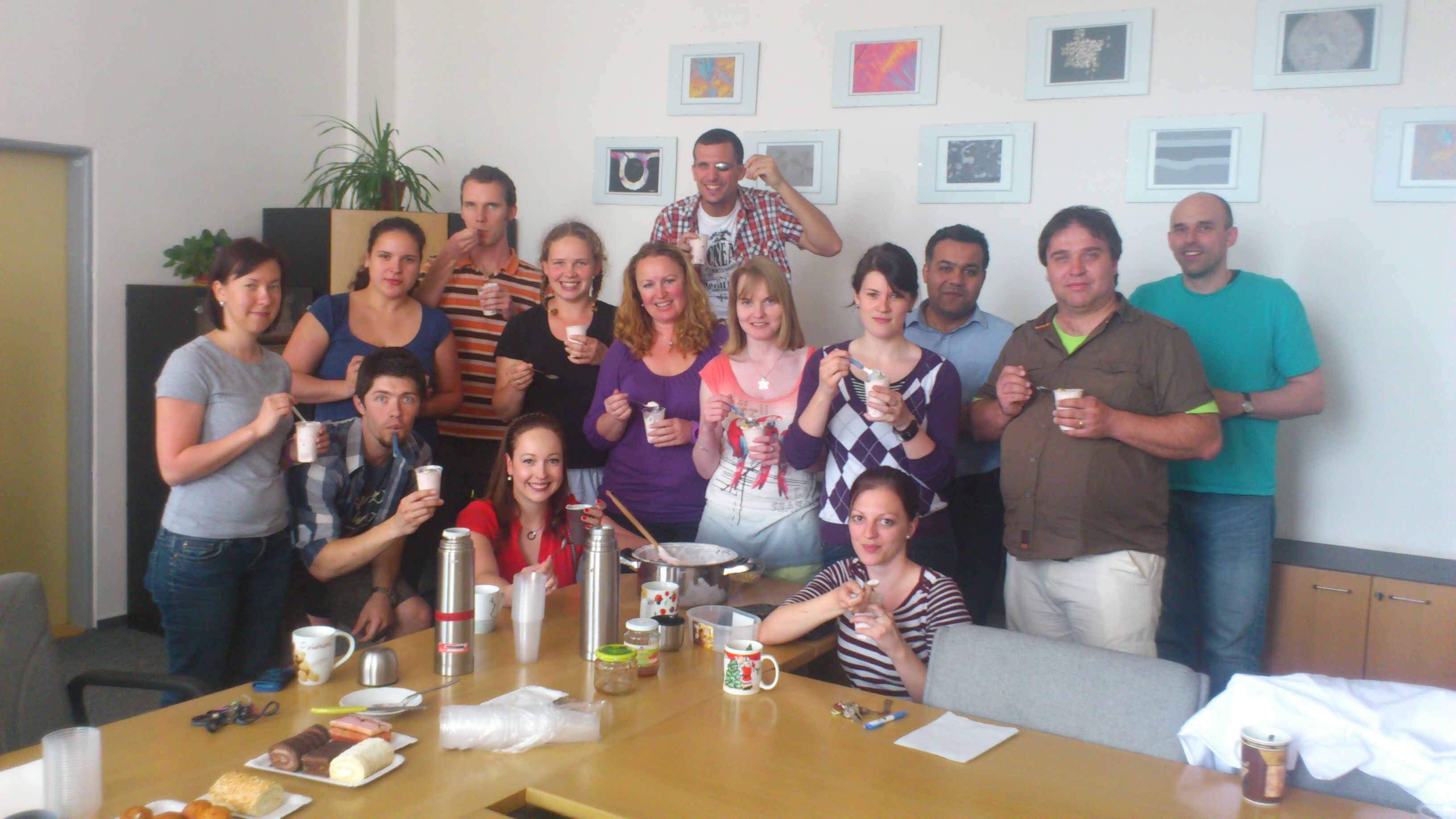 Thank you for your attention...